Introduction to TDL and TOP
MTS TDL
Joint MTS/NFV Session
22-May-2019
Introduction to TDL
Why there is TDL – The need for abstraction in testing
Trends in testing
Behaviour-Driven Development (BDD) and Continuous Integration (CI)
Model-Based Testing (MBT) and other forms of (abstract) test generation
Test automation (of concrete tests) in the norm

ETSI MTS legacy: TTCN-3
The test specification language for executable, concrete tests
Detailed TTCN-3 code makes understanding its larger intent hard
TDL – Test Description Language
Supports the specification of (abstract) tests for conformance and interoperability
Language design – customizable by language engineers
Language concepts (abstract syntax) can be pruned / extended
Concrete syntax for users can be adapted to fit the application domain
Developed between 2012 and 2018
Ongoing evolution and maintenance
Current focus on usability and mapping TDL to TTCN-3
Series of standards ES 203 119 parts 1 – 7
http://www.etsi.org/standards-search?search=203119&ed=1&sortby=2
From documents to specifications – MS Word vs TDL
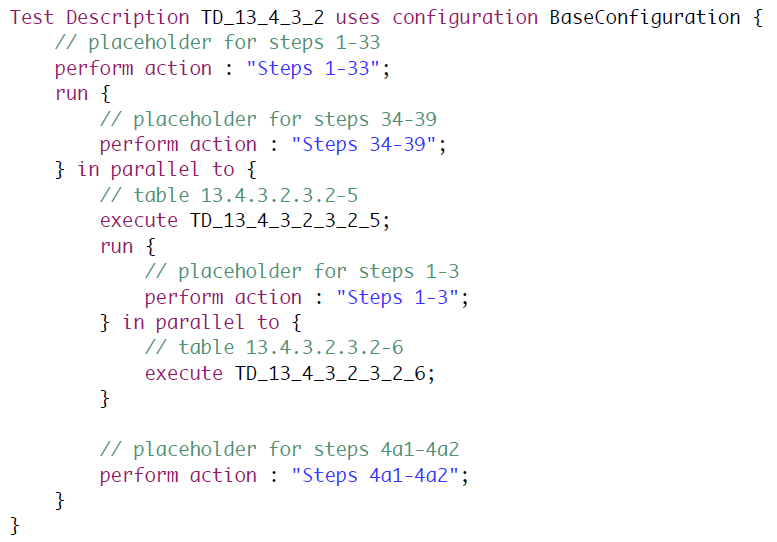 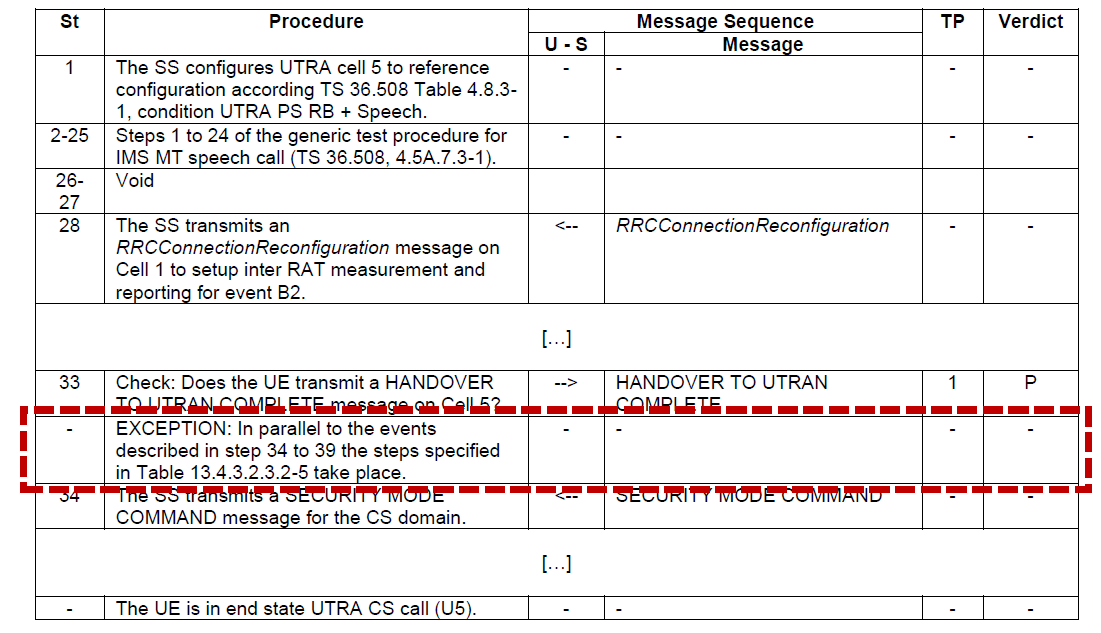 Example: 3GPP TS 36.523-1
The ETSI standard series ES 203 119
2
(1) TDL-MM:	Abstract Syntax and Associated Semantics
(2) TDL-GR:	Graphical Syntax
(3) TDL-XF:	Exchange Format
(4) TDL-TO:	Structured Test Objective Language
(5) TDL-UML:	UML profile for TDL
(6) TDL-T3:	Mapping of TDL to TTCN-3
(7) TDL-EX:	Language Extensions
3
Concrete Syntax
TDL-GR
TDL-XF
Other syntax
1
TDL-TO
TDL-MM
Abstract Syntax
Working with TDL
Key concepts of a Test Objective Specification
References to requirements to be tested
Support of Behaviour-Driven Development
Prose syntax (similar to earlier TPLan)
GIVEN


WHEN


THEN
Key Concepts of a TDL Specification
Test configuration
Set of interacting components in the roles Tester or SUT
Test description
Represents the expected (passing) behaviour, i.e. any deviation is a fail
Expresses a test in terms of interactions of data exchanged between tester and SUT components
Interactions are totally ordered, i.e. they are implicitly synchronized among components
Test data
Represented as abstract name tuples
Graphical Syntax
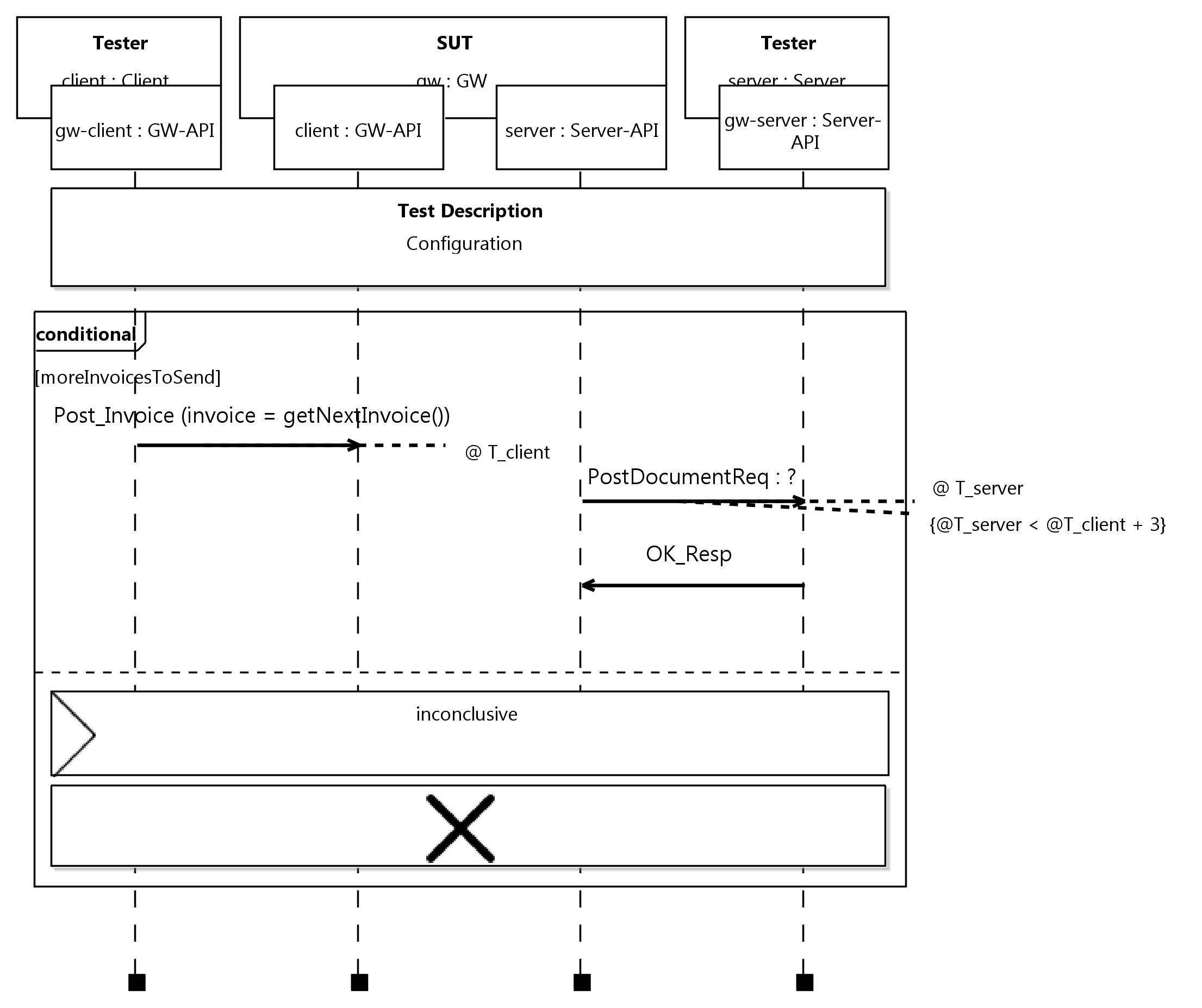 test configurationbeing used
time
combined behaviour
condition
 interaction
 interaction
 interaction
time constraint
Introduction to TOP
Why there is TOP – Kick-starting TDL
Announced at UCAAT 2017
TOP – TDL Open Source Project
Proof-of-concept of TDL standards and their validation
Provides stimulus for future TDL standardization
Lowers the barrier of entry for both users and tool vendors 
Creates an open platform and ecosystem for the development of versatile tools
Community building
TOP goals and ETSI BOARD OSS scenarios
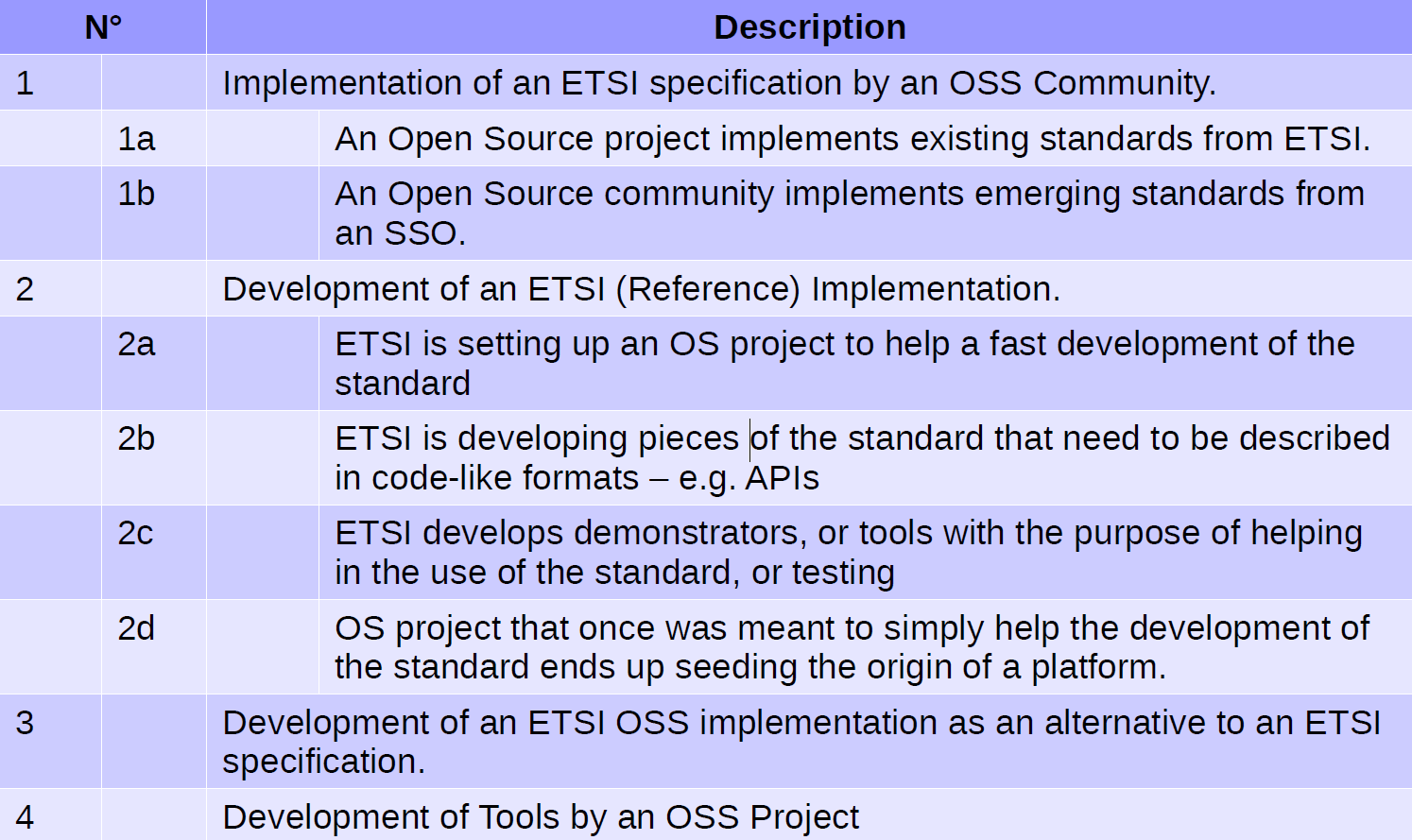 Covered TOP goals
An open and scalable tool architecture for TDL
Based on development standards (Java, Eclipse) and supporting the integration of open-source and third-party components
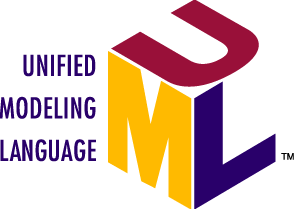 UML-based Graph. Editor
TDL Model Analyzer
Report
Textual Editor(incl. ES 203119-4)
TDL Test Generator
TDL Exchange Format (ES 203119-3)
Graphical Editor(ES 203119-2)
Graph. Viewer & Doc. Gen.
Test Code Generator
C-code,
TTCN-3
Test Plan
Front-end tool
Back-end tool
Artefact (output)
Currently covered in TOP
TDL Open Source Project (TOP)
Eclipse Public License (EPLv1)
TOP governance
Project Lead – ETSI member and CTI
Steering Group – WG MTS TDL
Advisory Group – ETSI TC MTS
Active contribution to code requires ETSI membership
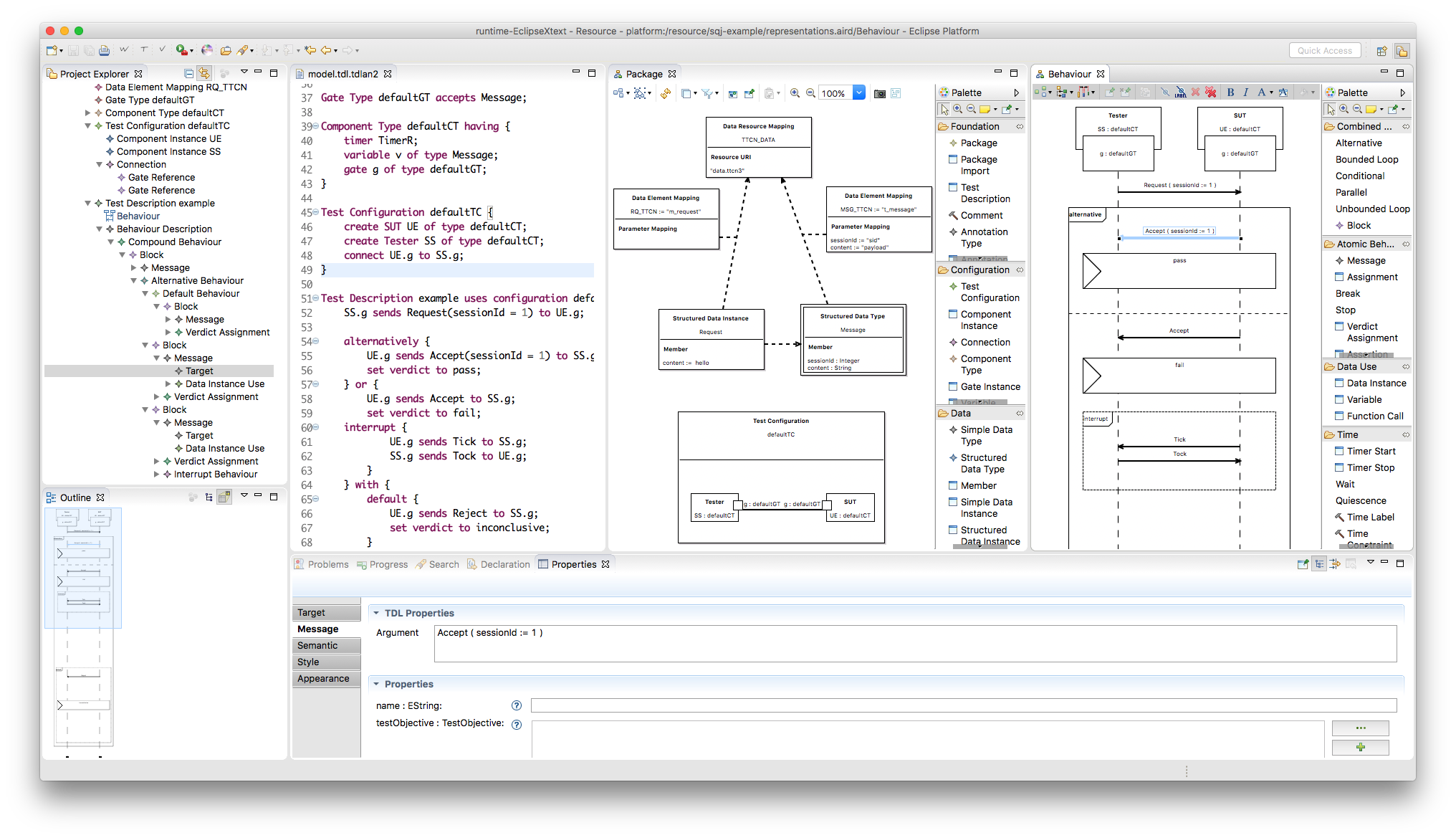 TDL and TOP usage
Recent known usages
ETSI standardization
Test purpose specifications in STF 551 on MEC (Edge computing), NG112 testing (emergency communication), MTS TST (IoT protocols)
Industry (as reported at UCAAT)
NetResults: testing of collaboration IT services
Elvior: TDL support in test tools considered
Strong demand:Make TDL specs executable to use them in test automation!
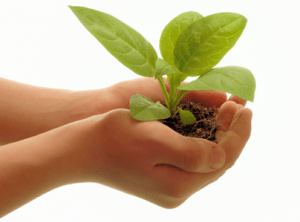 Contact
Web site
https://tdl.etsi.org/ – TDL home page
https://top.etsi.org/ – TOP repository
TDL mailing list
MTS TDL Working Group Chairs
Andreas Ulrich, Siemens AG, andreas.ulrich@siemens.com 
Philip Makedonski, University of Göttingen,makedonski@informatik.uni-goettingen.de